Urti
Urti elastici e anelastici
Dal punto di vista energetico gli urti si classificano
Elastici: 
      si conserva l’energia cinetica
Anelastici: 
     non si conserva l’energia cinetica. La quale può:
diminuire (viene trasformata in altre forme di energia: energia interna dei corpi, riscaldamento dei corpi)
aumentare (l’energia interna dei corpi viene trasformata in energia meccanica: esplosioni)
Urti completamente anelastici: 
	i due corpi restano attaccati dopo l’urto.
2
Urto anelastico
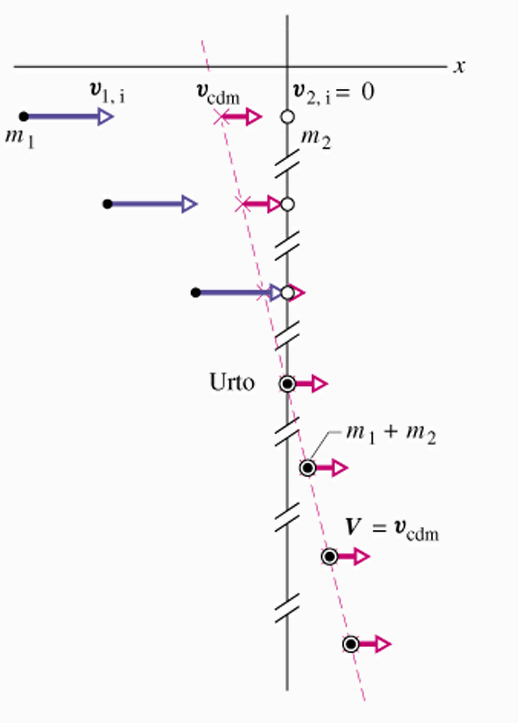 5
URTI ELASTICI CENTRALI
 sono monodimensionali

Urto elastico centrale di due biglie di massa uguale:
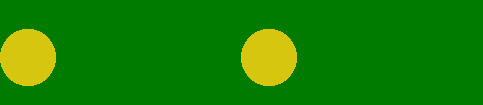 m1= m2	 
7
Urto elastico centrale di una biglia contro una ferma (v1>0, v2=0):
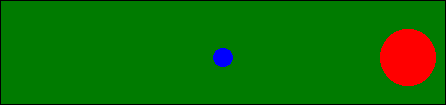     m1 > m2	 
in particolare se m1 >> m2    
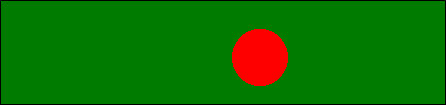     m1 < m2	 
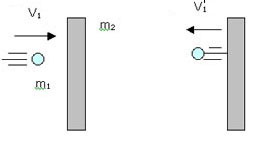 in particolare se m1 << m2    
8